The Fur Trade: HBC vs. NWC
The Fur Trade
Why was Europe interested in North America?

What is Mercantilism?
Explorers from France and England search for a Northwest Passage to Asia

Mercantilism:  idea that countries gain power through wealth – need colonies  and land and resources
English and French Land Claims: 1645
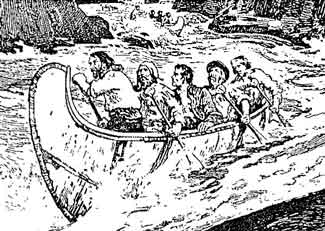 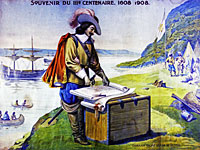 The Fur Trade
How did the fur trade begin?





Why was fur so valuable?
French set up Fur Trade using the St. Lawrence River to transport furs to France
Coureur De Bois, and later Voyageurs, explore, map make connections with Native groups and bring furs to Montreal for shipment

Beaver fur (soft underside) was used for hats – very fashionable
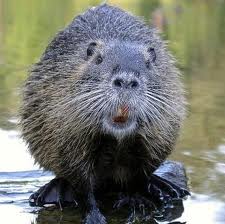 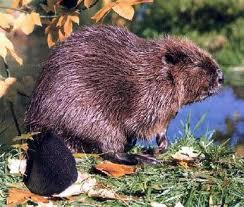 The Fur Trade
How does England enter the Fur trade?


How does HBC begin?



What is Rupert’s land?
Radisson and Groseilliers go to England to convince the King to transport furs through Hudson’s Bay

King Charles Creates Hudson’s Bay Company, and gives them exclusive trading rights in all lands that drain into the bay

Territory controlled by HBC is called Rupert’s Land
HBC and Rupert’s Land
Land rights controlled by HBC in 1764
Land rights controlled by HBC in 1850
The Fur Trade
How was the HBC set up?


Did the HBC have competition?
HBC built forts on mouth of rivers, on Hudson’s Bay and Natives brought them furs

Many French fur trading companies existed 
After France lost the 7 years war, the French fur traders went o work for an American Company:  NORTH WEST COMPANY

Both the HBC and NWC fought for a Monopoly on the Fur trade
The Fur Trade
What is Monopoly?

How were the NWC and HBC fur trading companies different?
Monopoly  = exclusive control of the resources
The Fur Trade
How did the HBC and NWC react to one another?


What was the result?


Why?
Worked against one another, started disagreements between the Natives to get them to bring their furs

2 companies Merged in 1821 
called HBC
NWC got 51% of the company shares

There wasn’t enough furs for both (hunt almost to extinction) 
Combining created a monopoly
The Fur Trade and First Nations
Which First Nations groups lived in Rupert’s Land?


How were the First Nations groups changed by the Fur Trade?
Cree and Dene (Plains)
Ogibwe and Stoney (Iroquois)


Abandoned traditional ways of life to hunt furs for Europeans
Stopped fishing / hunting for self (bought supplies from trading posts with money from furs)
Hunted animals to near extinction
Exposed to new diseases (ex. Smallpox)
The Fur Trade and First Nations
What role did women play in the fur trade?
Processed and collected furs
Prepared food, medicine, shelter and clothes
Knowledge of local food
Made Pemmican
Guides, interpreters, negotiators for Voyageurs and fur traders
Married European men (country wives)
Created the Metis people
The Metis
Who are the Metis?


What were the Metis like?
Children of European fur traders and Native  women – culture/ people unique to Canada (“Children of the Fur Trade”)

Shared culture of both parents
Spoke English or French and at least 1 native language
Had own languages 
Sometimes boys educated Canada or in Europe
Girls often stayed with mother
Christian = Father’s Religion (Roman Catholic or Protestant)
Usually work in fur trade (women too)
The Metis
What first Nations traditions did they have?
Followed buffalo hunt (Plains people) – sense of pride, discipline and community (takes great skill)
Had strict rules about hunting buffalo – if rules broken offender was punished by community
Buffalo used to make Pemmican (dried meat and fat)
Fur needed to make winter robes
The Metis
Were the Metis part of the Native bands?


Where did the Metis live?
No.  Respected by other bands, but not one of them (not even seen as a different band – just as different; other)

By 1810, Metis had settled in the Red River Valley (South Manitoba)
near the junction of the Red and Assiniboine Rivers
Unique combination of First Nations and European traditions
Had some of the best farming land in the Prairies
Farmed in style of French Habitant (like New France)
Long narrow strips with access to river
Red River Valley 1821-1870
How did the Metis and HBC interact?


Growth in the Red River
The Metis supplied pemmican to HBC, as well as buffalo robes and other goods


High birth rate amongst families
Over 10 children per family
Settlement grew in numbers from natural increase
Immigration was not much of a factor at this time
Red River Valley 1821-1870
Did the Metis get much from trading?
HBC had the monopoly on fur trading, so the Metis had to fight for their right to trade furs in the 1840s
In 1849, four Metis were put on trial for illegal trading. After a court battle they were eventually pardoned
This broke the HBC’s monopoly because now the Metis were able to trade their furs freely
Red River Valley 1821-1870
What happened next?
Bison, the Metis’ main source of income and food, were disappearing from the Prairies
HBC was losing interest in the area (Rupert’s Land)
Metis believed that if you cleared and farmed land then it belonged to you 
Metis did not have any legal claim to the land

Rupert’s Land was sold to Canada for $1.5 million, and renamed the North-West Territory
Surveyors came to Red River and assumed the properties were not owned
Rupert’s Land
What happened next?
In 1869, Rupert’s Land was sold to Canada for $1.5 million, and renamed the North-West Territory
Surveyors came to Red River and assumed the properties were not owned
This angered the Metis, as they believed they owned the land
The Selkirk Settlement (p. 143)
Who is Lord Selkirk?



What did he want to do?
Scottish Noble
Wanted to use his money and power to improve the lives of poor Scots

Wanted to give farms in Canada to Scottish farmers who had lost their farms
The Selkirk Settlement (p. 143)
Why did he choose this land?
Thought good land for farming
Settlers could act as barrier between NWC and HBC
Farmers could sell food to HBC (supplies) 

1811 – HBC granted Selkirk 300 000 square km
The Selkirk Settlement (p. 143)
What happens?




What is the response?
Issues Pemmican Proclamation – bans export of pemmican form Red River for 1 year to protect settlers form starvation

Metis  = furious – make living of sale of pemmican (also fear losing land to settlers)
NWC = furious – interfering with fur trade routes and supplies
The Selkirk Settlement (p. 143)
How did the Metis respond?
Angry – needed pemmican to sell to voyageurs (main income)
Felt governor had no right to pass laws on them
NWC and Metis  burn buildings and crops, harass colonists